José Ramón Hilera GonzálezUniversidad de Alcalá


III Jornadas Internacionales de Campus Virtuales 2012
Oviedo, 25 de enero de 2012
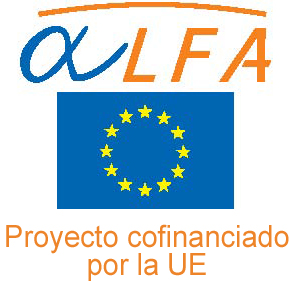 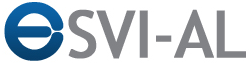 Presentación disponible en: www.cc.uah.es/hilera/docs/2012/CampusVirtuales2012.pptx
Éste proyecto ha sido financiado con la ayuda de la Unión Europea. Los contenidos son responsabilidad de su autor y de ningún modo debe considerarse que refleja la opinión oficial de la Unión Europea
Índice
Requisitos de un Campus Virtual accesible
Estándares y legislación vigente
Situación actual
Proyecto ESVI-AL
Congresos organizados por el proyecto ESVI-AL
Red de cooperación sobre Accesibilidad en la Educación y Sociedad Virtual
Conclusiones
Definición de “Accesibilidad”
“Condición que deben cumplir los entornos, productos y servicios para que sean comprensibles, utilizables y practicables por todas las personas”
Ley 51/2003, de 2 de diciembre, de igualdad de oportunidades, no discriminación y accesibilidad universal de las personas con discapacidad
Campus virtual accesible
Para que un campus virtual sea accesible, la accesibilidad debe garantizarse a todos los niveles:
Portal Web de la institución accesible 
LMS: Servicios de gestión del aprendizaje accesibles
LMCS: Servicios de gestión de contenidos accesibles, incluidos los buscadores accesibles en  repositorios de objetos de aprendizaje. 
Recursos Educativos: Objetos de aprendizaje con contenido accesible.
Algunas normas aplicables vigentes
Calidad de la formación virtual: UNE 66181:2008
Establece la accesibilidad como indicador de calidad (5 niveles)
Accesibilidad de los contenidos Web: 
Web Content Accessibility Guidelines, WCAG 2.0 (2008)
UNE 139803:2004: Equivalente a WCAG 1.0 (1999)
Accesibilidad del software: UNE 139802:2009
Equivalente a ISO 9241-171:2008
Accesibilidad del hardware:
UNE 139801:2003
UNE-EN ISO 9241-20:2009
Adaptabilidad y accesibilidad en e-aprendizaje: ISO/IEC 24751:2008
Se publicará en España como UNE-EN ISO/IEC 24751:2012
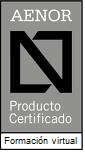 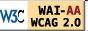 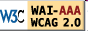 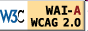 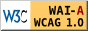 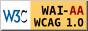 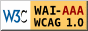 Legislación vigente en España
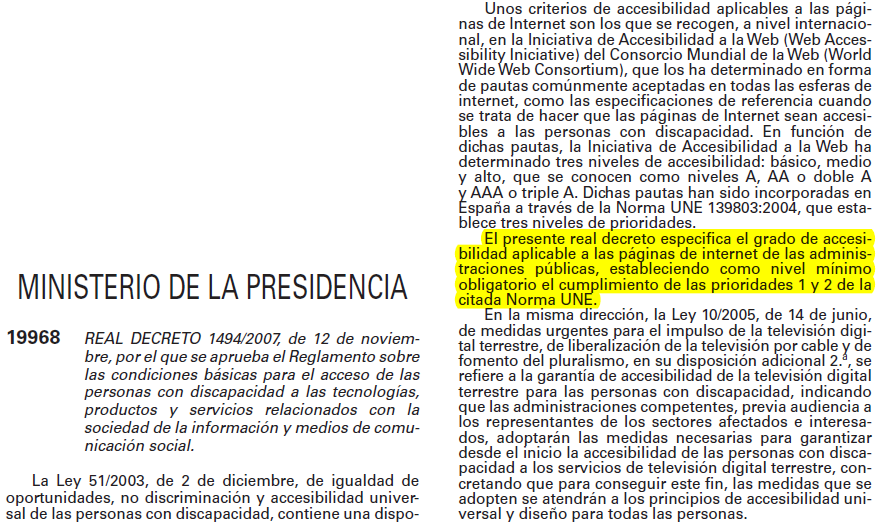 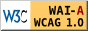 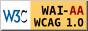 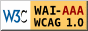 Accesibilidad de las Webs de universidades (2010)
Fuente: Observatorio de Accesibilidad TIC. Discapnet.http://www.discapnet.es/Castellano/areastematicas/Accesibilidad//
Accesibilidad de campus virtuales de empresas de e-learning (2009)
Fuente: Observatorio de Accesibilidad TIC. Discapnet.http://www.discapnet.es/Castellano/areastematicas/Accesibilidad/
Proyecto ESVI-AL
Título
Educación Superior Virtual Inclusiva - América Latina: Mejora de la Accesibilidad en la Educación Superior Virtual en América Latina

Convocatoria ALFA III (2011) de la Unión Europea
Código
DCI-ALA/19.09.01/11/21526/279-146/ALFA 111(2011)-11
Duración: 2012-2014
Coste: 1.562.500 €
7 Socios de Latinoamérica:
Universidad Galileo (UGAL), Guatemala
Universidad Técnica Particular de Loja (UTPL), Ecuador
Fundación Universitaria Católica del Norte (UCN), Colombia
Universidad Politécnica de El Salvador (UPES), El Salvador
Universidad Nacional de Asunción (UNA), Paraguay
Universidad Continental de Ciencias e Ingeniería (UCCI), Perú
Universidad de la República (URU), Uruguay
3 socios de Europa: 
Universidad de Alcalá (UAH), España
Universidade de Lisboa (ULI), Portugal
Helsinki Metropolia University of Applied Sciences (UMET), Finlandia 
3 Entidades Colaboradoras internacionales
Organización Mundial de Personas con Discapacidad (OMPD).
Asociación Internacional de Seguridad Social (AISS). 
Virtual Educa (VE)
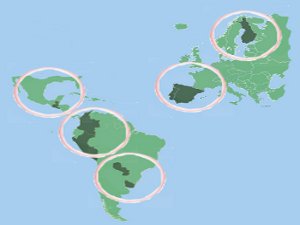 Objetivo general del proyecto ESVI-AL
Mejorar la accesibilidad de la educación superior virtual
a través de la creación e implantación de metodologías que establezcan un modelo de trabajo para el cumplimiento de requisitos y estándares de accesibilidad en el contexto de la formación virtual,
especialmente a través de la Web, 
considerando planes de estudio que estén conceptualizados según las necesidades sociales, de sostenibilidad y empleabilidad de las personas con discapacidades físicas de los países de AL participantes,
armonizados en el Espacio Común ALCUE de Educación Superior; 
y cuya accesibilidad y calidad como formación virtual pueda ser verificable, 
y pueda ser mejorada continuamente en la búsqueda de la excelencia, 
a través del establecimiento de una red para fomentar las relaciones duraderas entre las IES de AL y de la UE.
Convocatoria ALFA III  Proyecto ESVI-AL
Objetivos anuales del proyecto ESVI-AL
Resumen por años
Año 1: Creación una guía metodológica para la implantación de desarrollos curriculares y campus virtuales accesibles
Año 2: Instalación de campus virtuales en América Latina, y formación de profesores de AL sobre cómo crear contenidos accesibles, y de técnicos sobre como instalar y mantener un campus virtual
Año 3: Implantación de actividades formativas virtuales en los campos virtuales, e impartición de grupos piloto, utilizando el campus virtual, y creación de una Red de Cooperación y un observatorio de Accesibilidad en la Educación y Sociedad Virtual.
Actividades principales del proyecto (12)
(Con coordinadores y años en ejecución)
Congresos organizados por el proyecto ESVIAL
Se celebrarán 2 congresos cada año, desde 2012 a 2014
Abril: Congreso Iberoamericano sobre Calidad y Accesibilidad de la Formacion Virtual (CAFVIR)
Previsión: 2012 España, 2013 Portugal, 2014 Guatemala
Web de las 2 ediciones anteriores:
CAFVIR 2010: http://www.cafvir2010.uah.es/
CAFVIR 2011: http://www.cieduc.org/
Próxima edición: CAFVIR 2012: http://www2.uah.es/cafvir2012/ 
Octubre: Congreso Iberoamericano sobre Aplicación de Tecnologías de la Información y Comunicación Avanzadas (ATICA)
Previsión: 2012 Ecuador, 2013 Perú, 2014 España
Web de las 3 ediciones anteriores:
ATICA 2009, ATICA 2010, ATICA 2011: http://www.cc.uah.es/Atica/
Red de cooperación sobre Accesibilidad en la Educación y Sociedad Virtual
En 2013 se creará la Red de cooperación y el Observatorio sobre Accesibilidad en la Educación y Sociedad Virtual
Integrada por los socios y entidades colaboradoras del proyecto ESVI-AL
Y se invitará a integrarse a cualquier organización y persona interesada en la mejora de la accesibilidad de la educación virtual y de los servicios virtuales.
Conclusiones
La accesibilidad beneficia a las personas que presentan algún grado de discapacidad, como por ejemplo:
Discapacidades visuales. 
Discapacidades auditivas.
Discapacidades físicas o motrices.
Pero también beneficia a otros grupos como:
Usuarios de edad avanzada.
Usuarios que no dominen el idioma.
Usuarios inexpertos o con dificultades en su entorno.

La accesibilidad beneficia a TODOS
Gracias por su atención
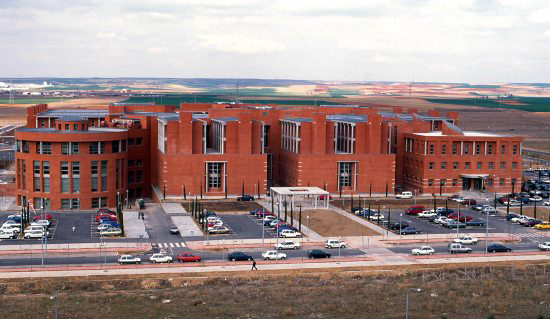 José R. Hilera
(jose.hilera@uah.es)

Universidad de Alcalá
(Alcalá de Henares, España)
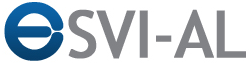